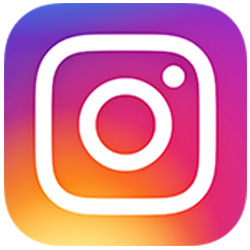 @fwd_jw_sh
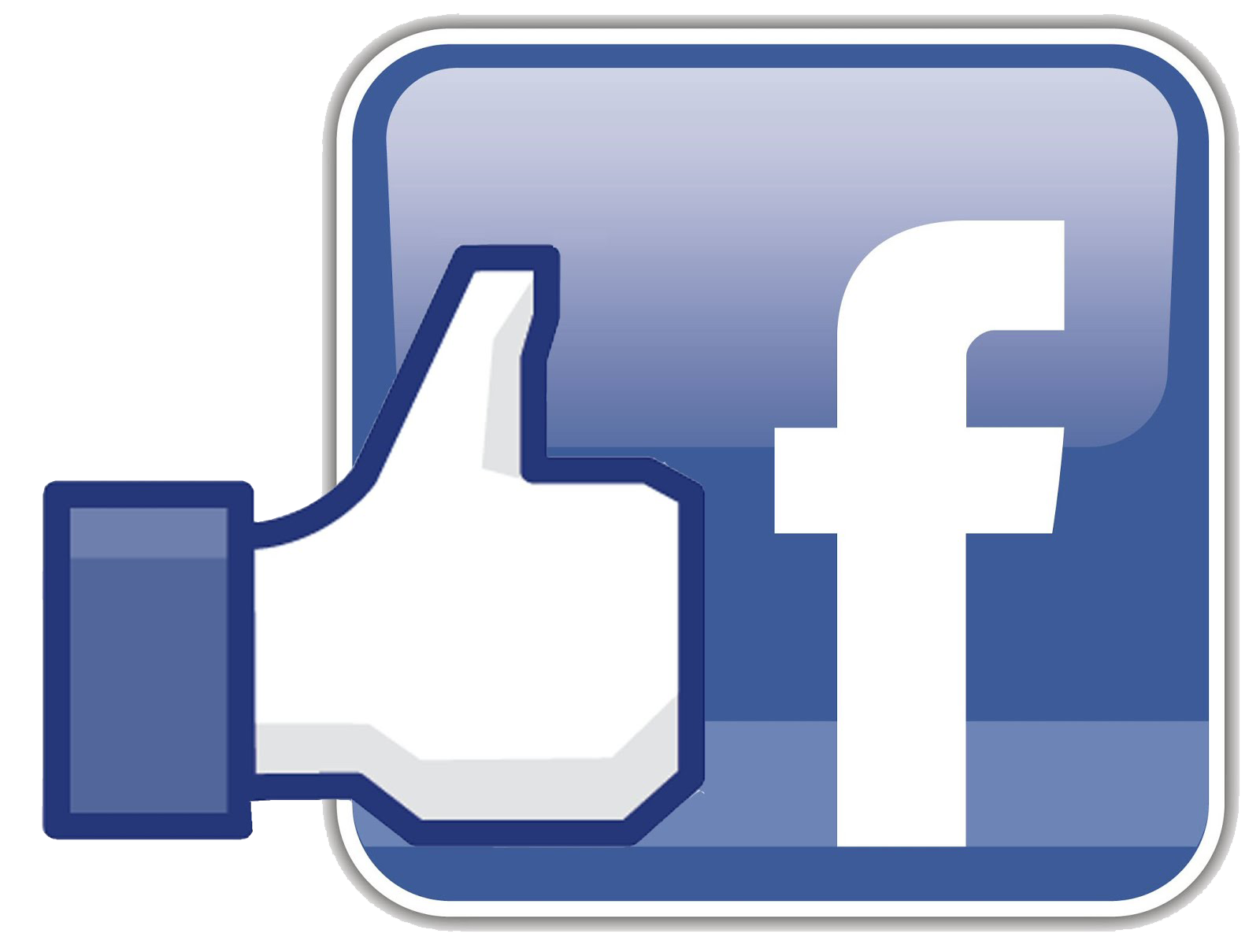 @FWDinSH
Freiwilligendienste 
in Schleswig-Holstein
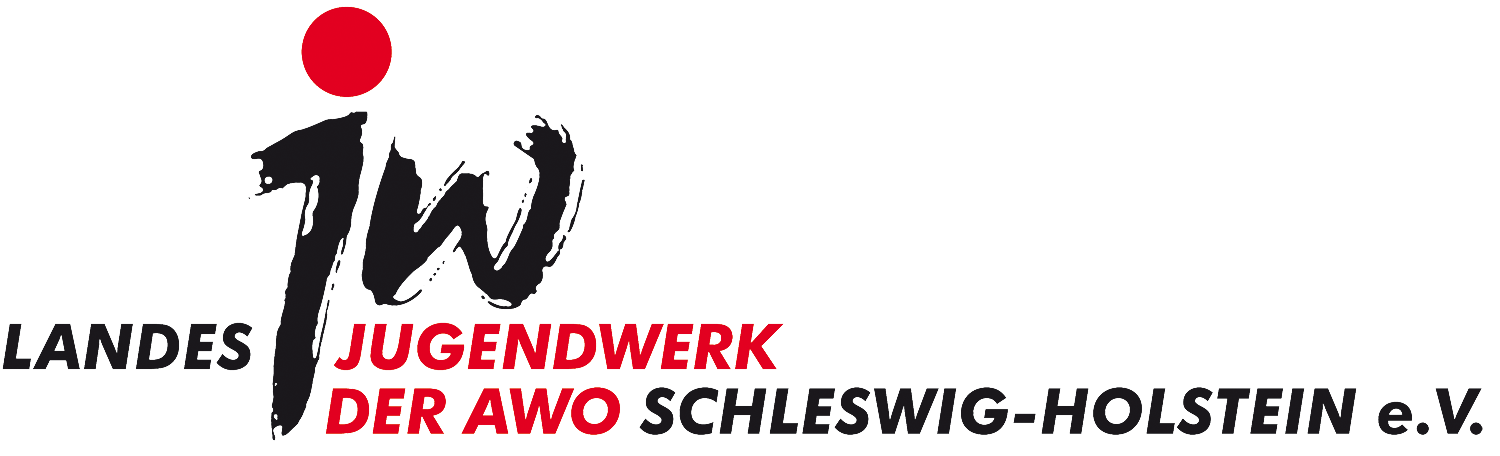 BFD und FSJ, Zeit das Richtige zu tun.
[Speaker Notes: Stell dich kurz vor:
Wie heißt du?
Wie alt bist du?
Machst du gerade ein Freiwilliges Soziales Jahr oder einen Bundesfreiwilligendienst?
(Der Unterschied zwischen einem FSJ und BFD ist der, dass ein FSJ immer im sozialen Bereich sein muss. Der BFD kann soziale Tätigkeiten als Schwerpunkt haben, aber auch in der Verwaltung oder im Handwerk.)
Wo machst du deinen Dienst?]
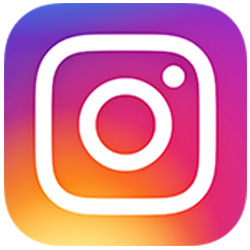 @fwd_jw_sh
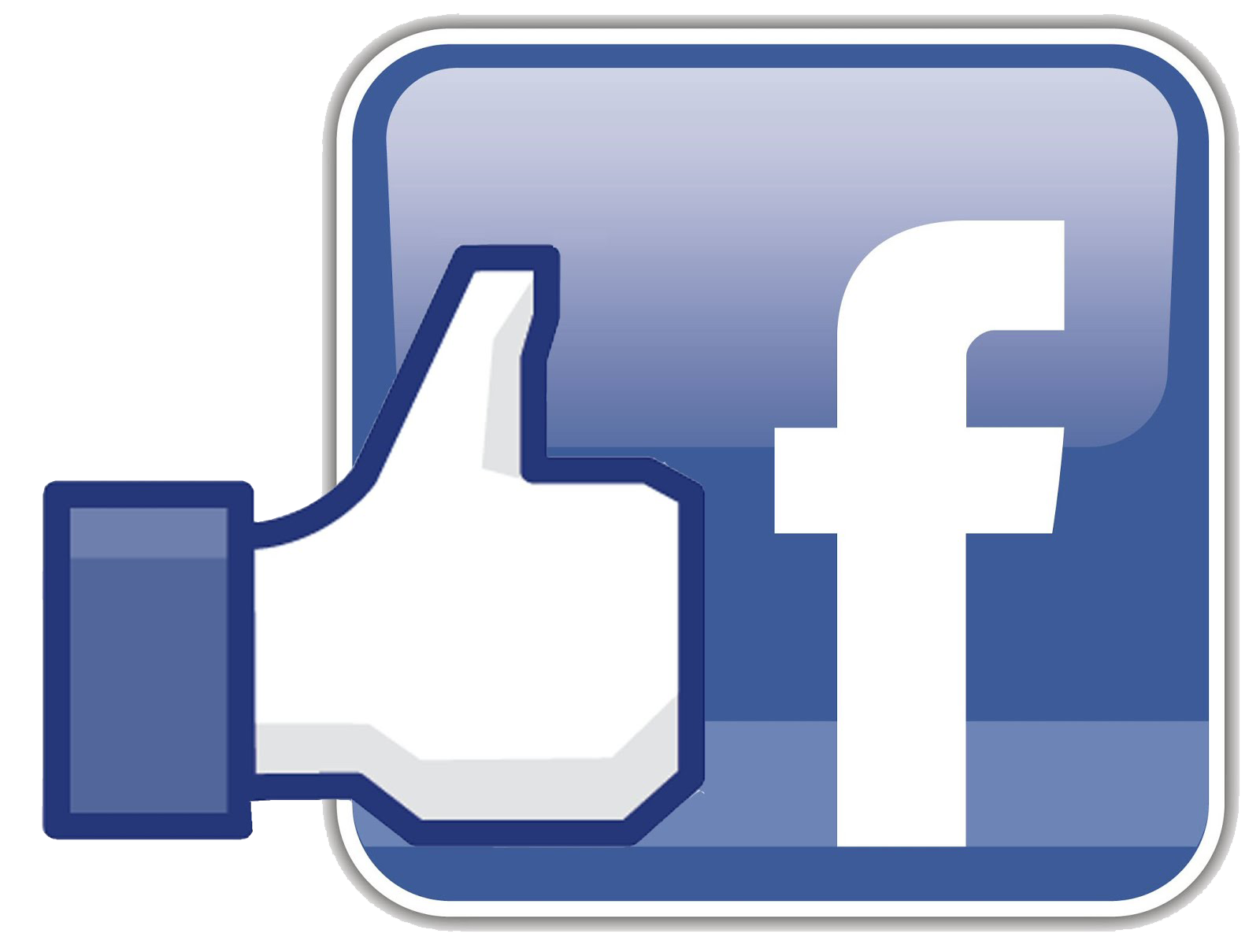 @FWDinSH
Freiwilliges Soziales Jahr, Bundesfreiwilligendienst 

Bildungs- und Orientierungsjahr
überwiegend praktische Hilfstätigkeiten
spannende Seminare
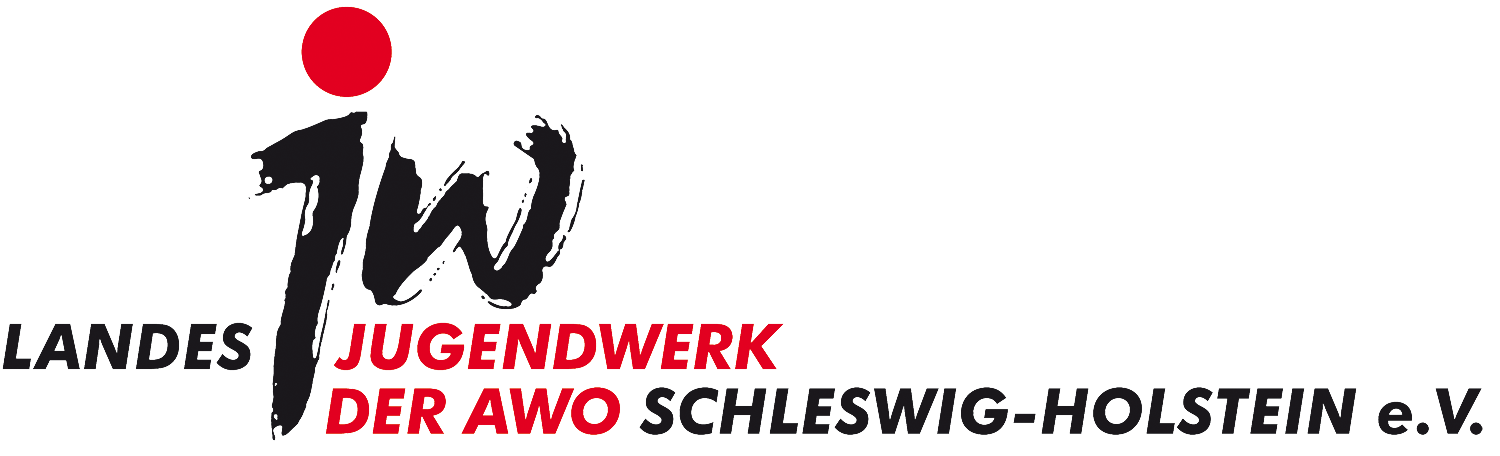 [Speaker Notes: Bildungs- und Orientierungsjahr: Die gesetzliche Grundlage beschreibt das FSJ und den BFD als ein Bildungs- und Orientierungsjahr
Es setzt sich zusammen aus der Arbeit in den Einsatzstellen und den Seminaren.]
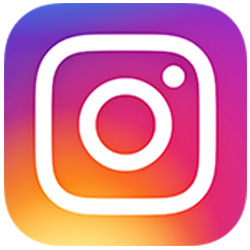 @fwd_jw_sh
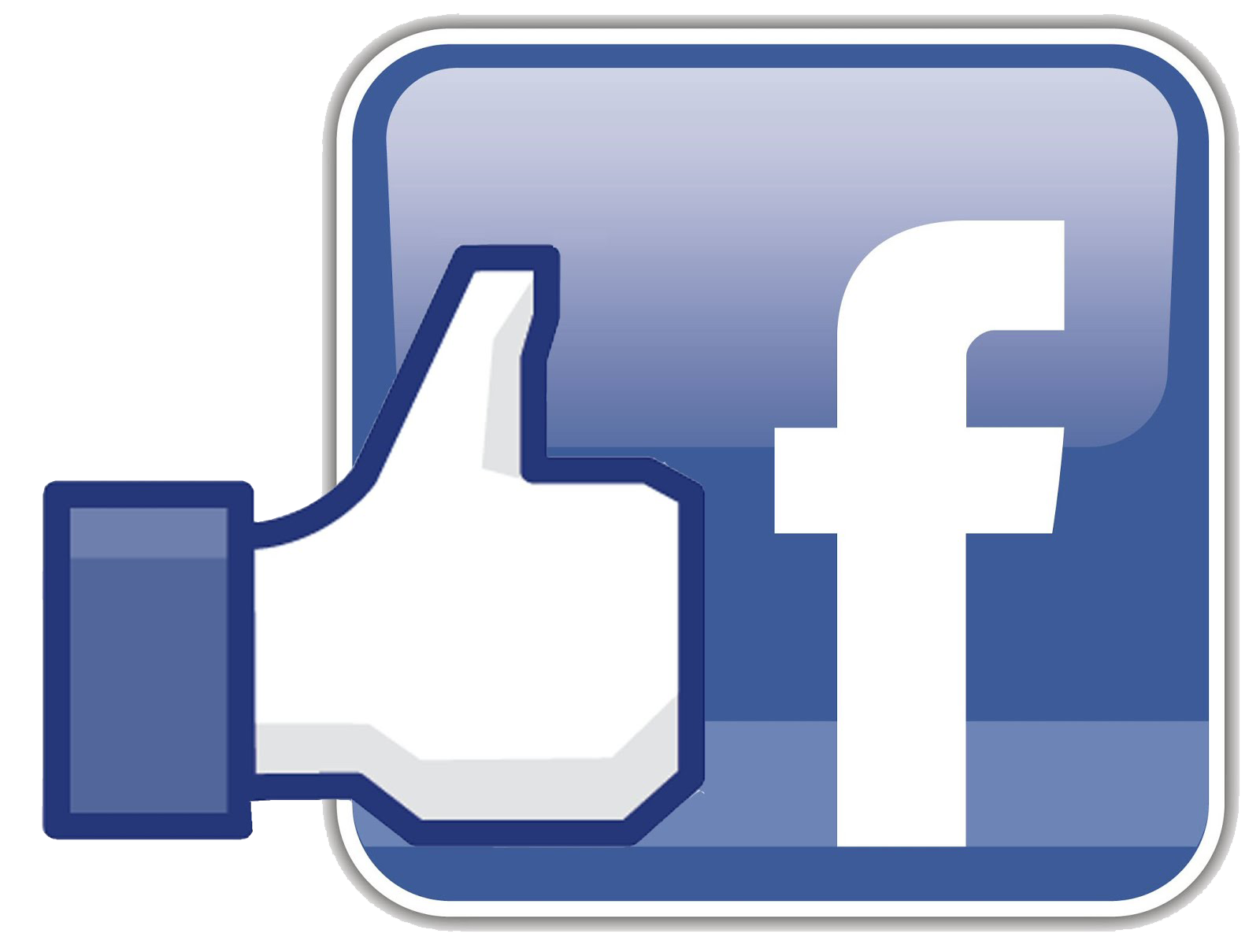 @FWDinSH
Einsatzgebiete

im Sozialen Bereich
im Sport
Freiwilligens Ökolog. Jahr (FÖJ)
in der Kultur
in der Politik
in der Denkmalpflege (FJD)
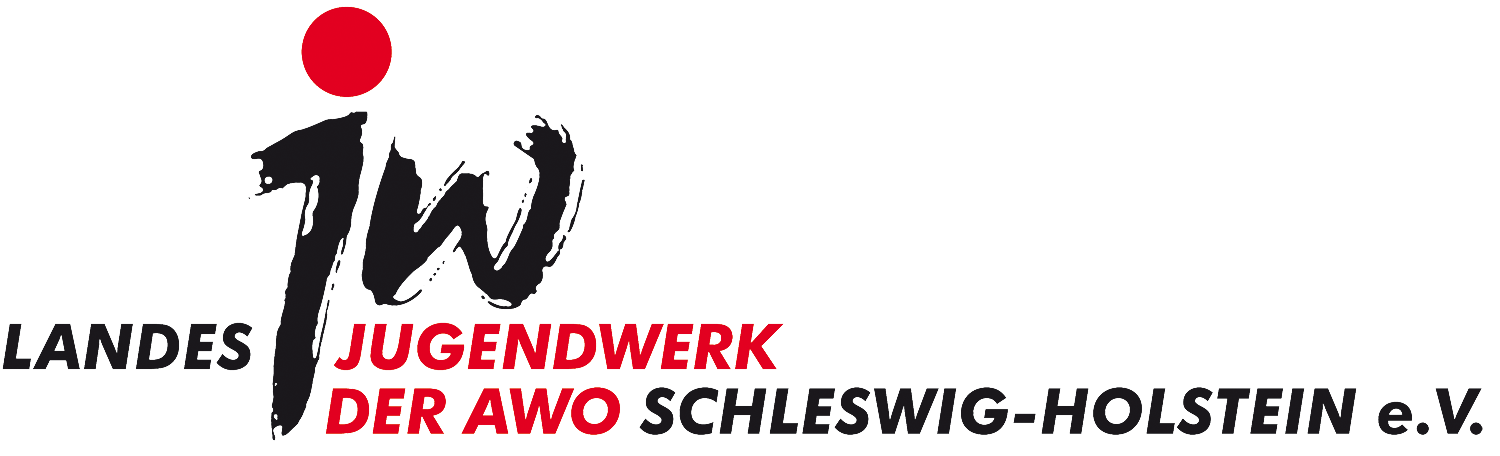 [Speaker Notes: Wo kann man ein Freiwilligendienst machen? 
Es gibt verschiedene Bereiche in denen man einen Freiwilligendienst machen kann.
Beim Jugendwerk der AWO sind diese immer im sozialen Bereich. Also in Kitas, Altenpflegeeinrichtungen, Bürgerzentren, Kliniken, Jugendtreffs, Wohngruppen und vielen anderen.]
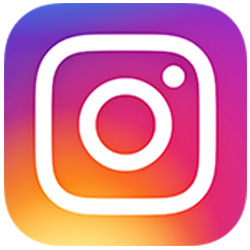 @fwd_jw_sh
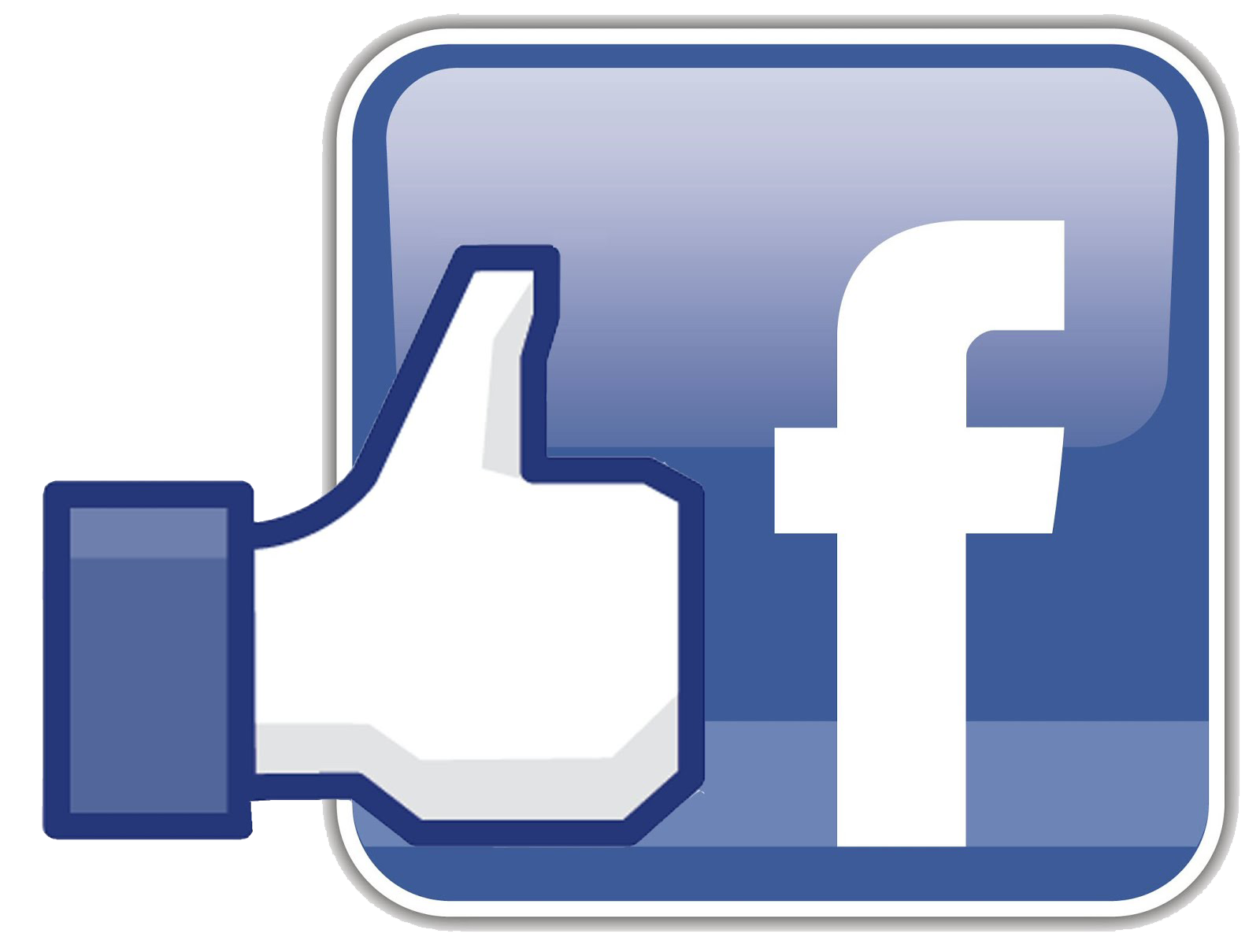 @FWDinSH
Arbeit

Vollzeit bis zu 40 Std./Woche
Urlaub wie ein*e Arbeitnehmer*in
Anleitung durch eine ausgebildete Fachkraft
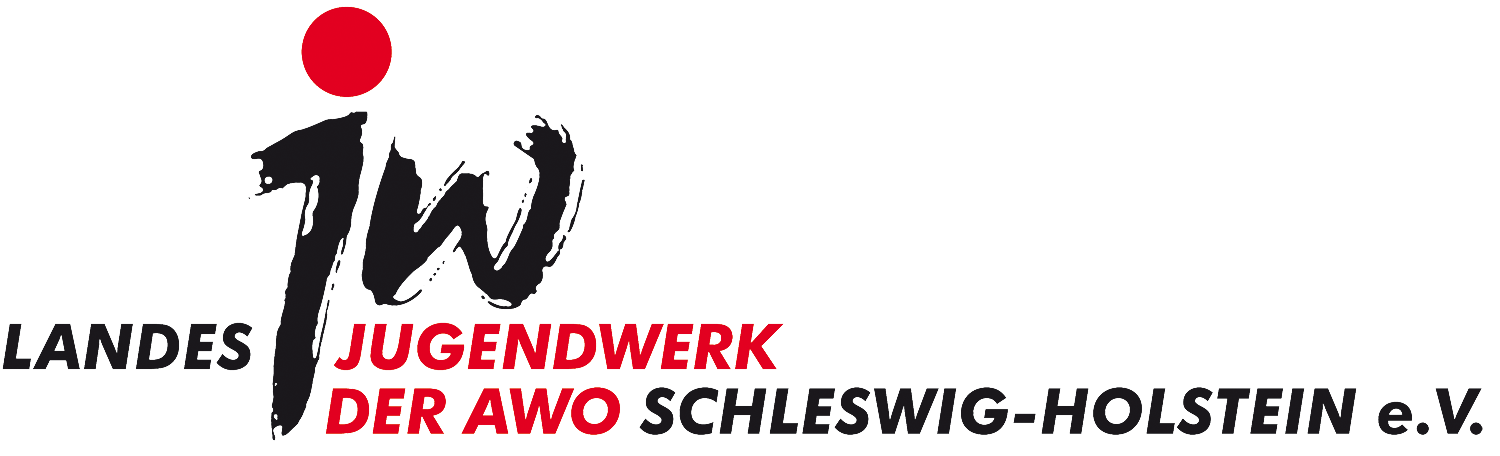 [Speaker Notes: Berichte gerne nun von deiner Arbeit in deiner Einsatzstelle:
Wie bist du auf die Idee gekommen ein FSJ oder BFD zu machen?
Wie schaut dein Tag dort aus? Was sind deine Aufgaben?

Weitere Infos:
Im FSJ und BFD unter 27 Jahren arbeitet man Vollzeit in den Einsatzstellen (35-40 Stunden/ Woche).
Man hat den gleichen Anspruch auf Urlaub wie die anderen Abeitnehmer*innen.

- Berichte doch gerne von deiner Anleitung vor Ort.  Du kannst zum Beispiel von der Einarbeitungszeit erzählen oder von den Reflexionsgesprächen mit deiner Anleitung.]
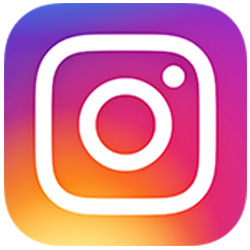 @fwd_jw_sh
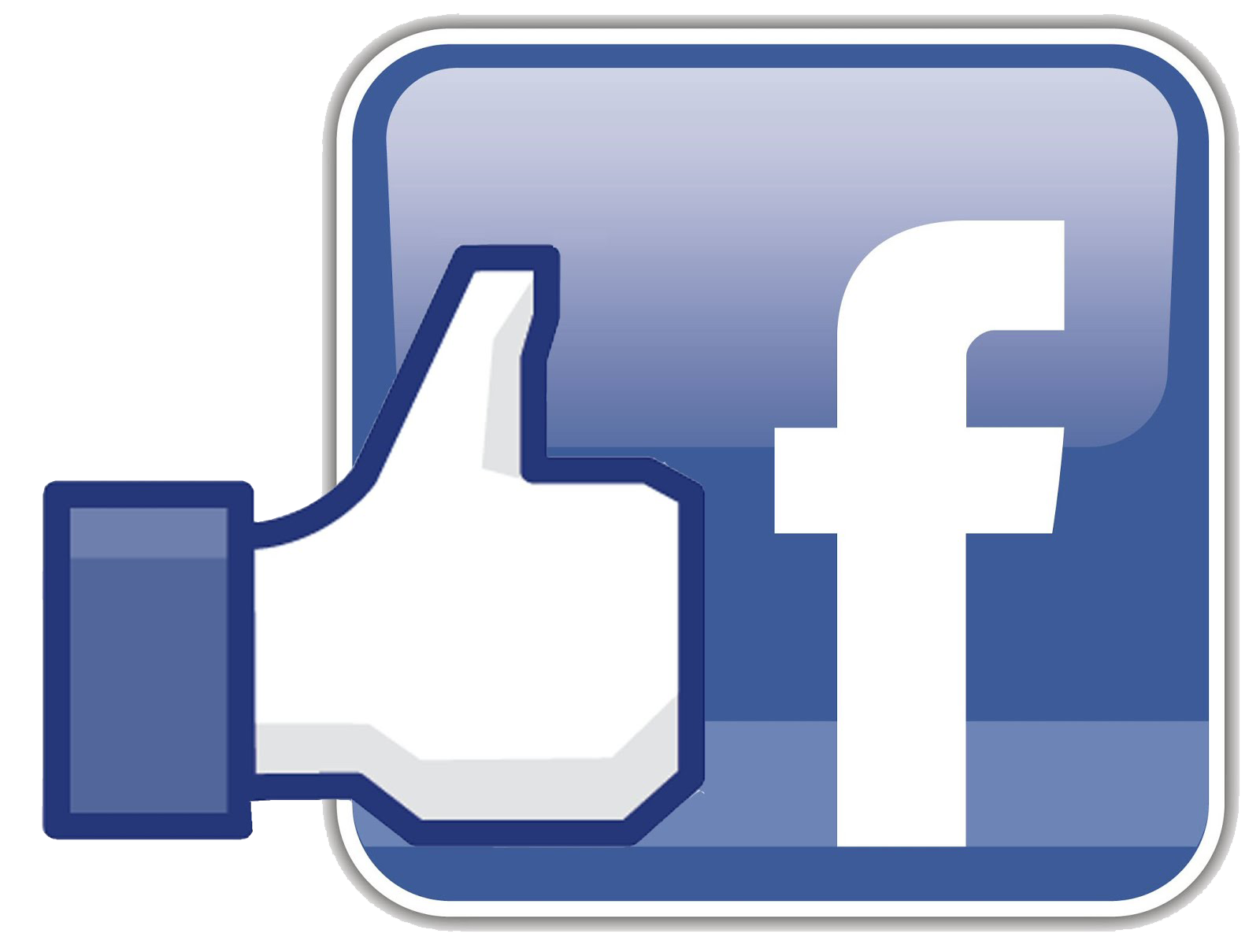 @FWDinSH
Bildung

25 Seminartage
Austausch mit anderen Freiwilligen
Pädagogische Begleitung
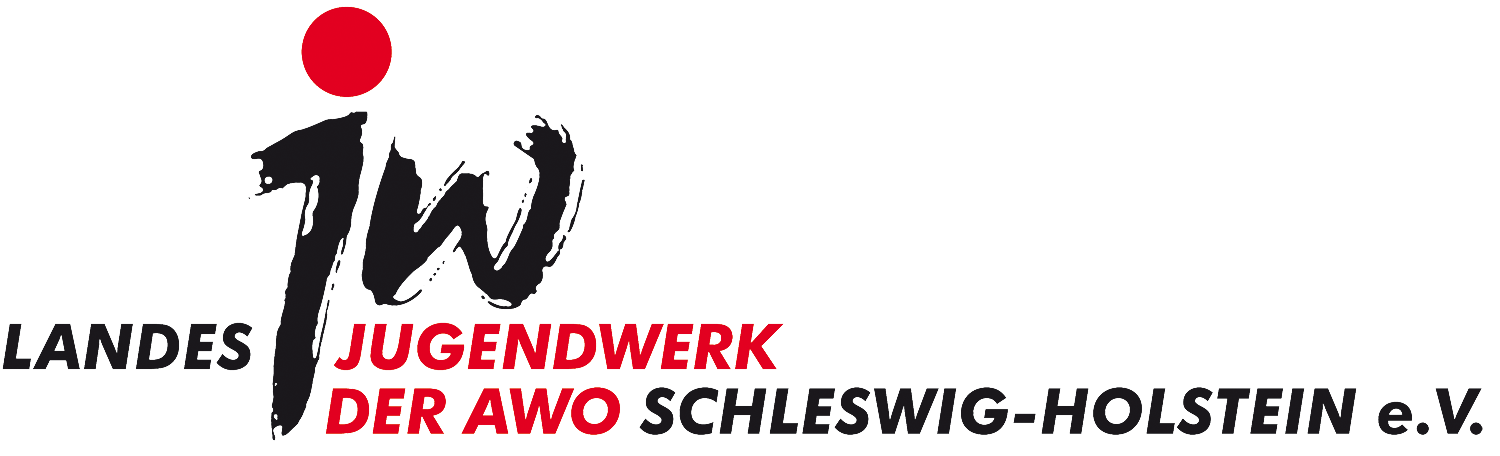 [Speaker Notes: Zu der Arbeit in den Einsatzstellen, besucht man noch 25 Seminartage bei einem 12 monatigen Freiwilligendienst.

Diese bestehen aus einem Einführungs-, Zwischen- und Abschlussseminar in einer festen Seminargruppe. Sowie einem Politikseminar und einem Vertiefungsseminar mit einem Thema deiner Wahl (Erlebnispädagogik, Krankheitsbilder, Umwelt, Sport und Ernährung, Gesellschaftliche Themen,…).

Berichte gerne von deinen Seminaren. An welchen hast du bisher teilgenommen? Was habt ihr dort so gemacht?]
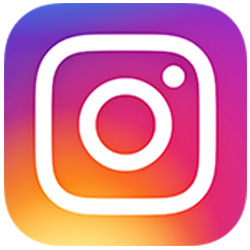 @fwd_jw_sh
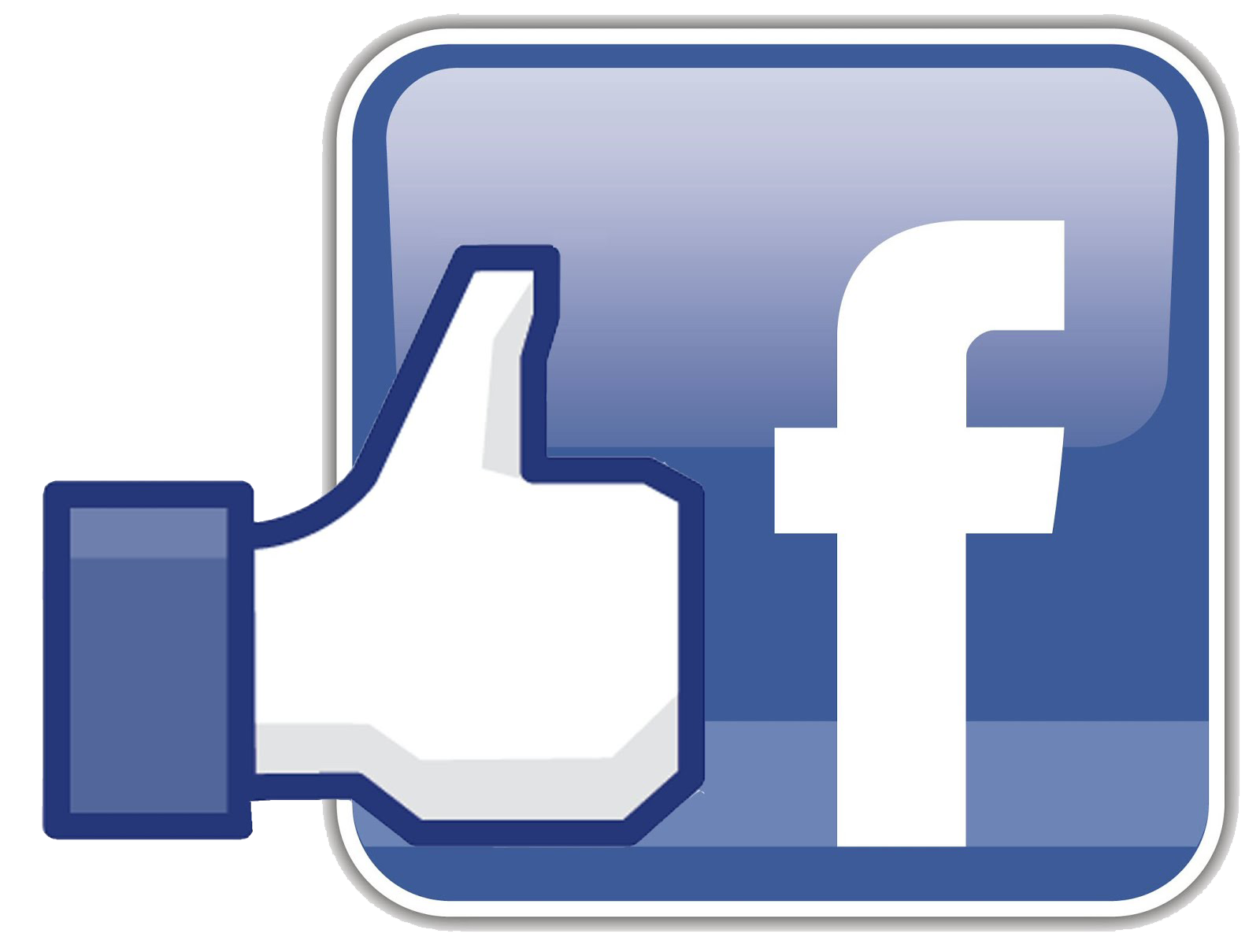 @FWDinSH
Voraussetzungen: 

Alter bis 27 Jahre (BFD auch ü27 und in Teilzeit möglich
die Schulpflicht muss erfüllt sein
Bei Geflüchteten: Volljährig mit Bleibeperspektive
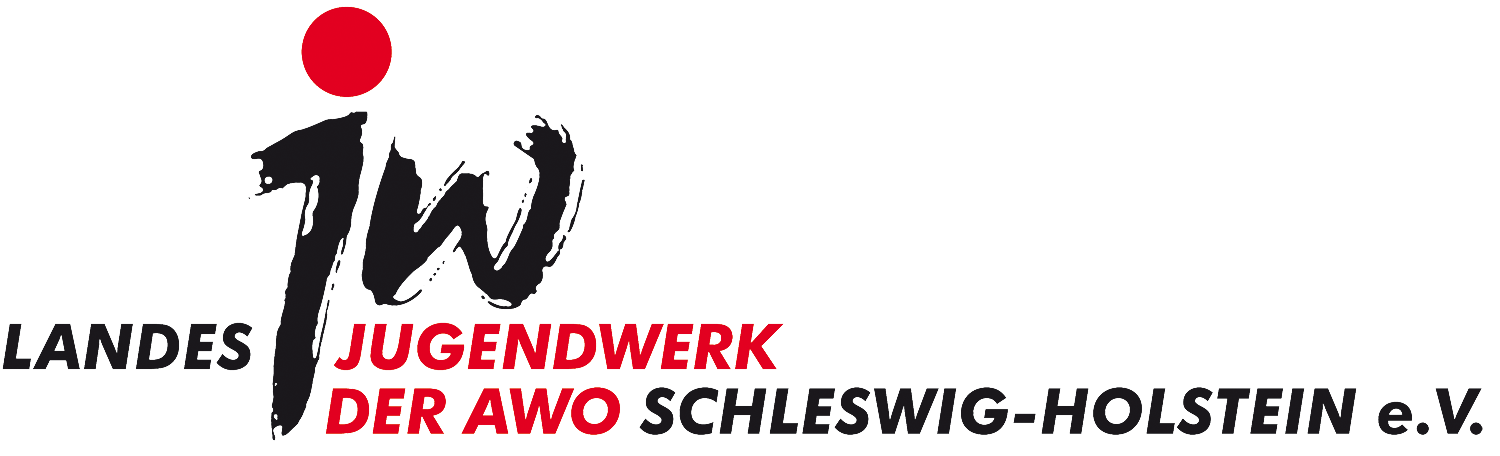 [Speaker Notes: Hier kannst du gerne auf die Referent*innen vom Jugendwerk verweisen.
Wenn die Teilnehmenden dazu Fragen haben, sollen sie gerne Kontakt mit uns aufnehmen.
Kontaktdaten kommen am Ende der Präsentation und sind auf den Flyern.]
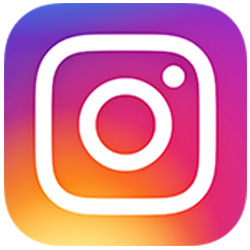 @fwd_jw_sh
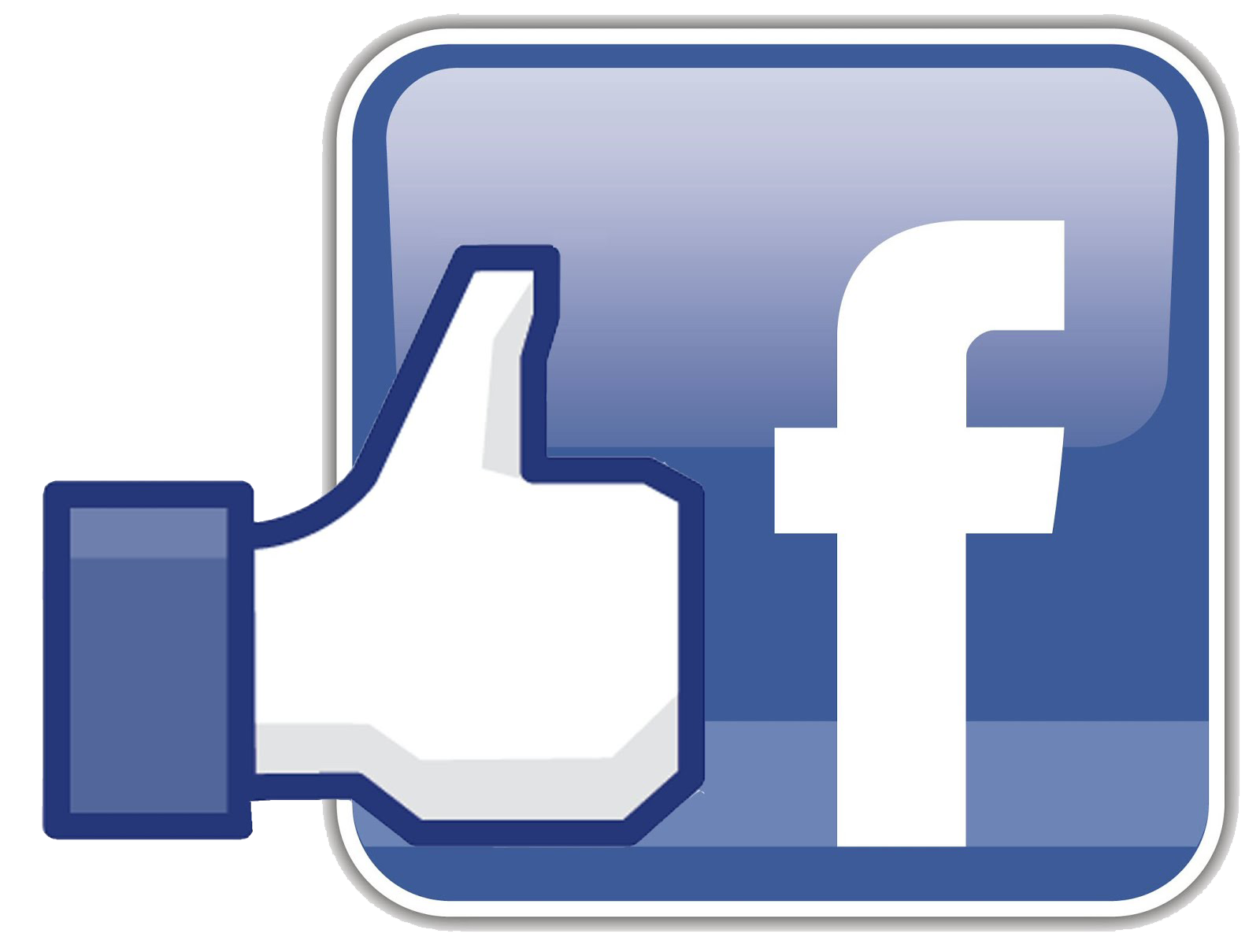 @FWDinSH
Warum?
Neue Erfahrungen 
Erweiterung deiner Kompetenzen 
Viele Leute kennenlernen
Spaß
berufliche Orientierung 
Kindergeld (bis 25 Jahre)
Sozialversicherung
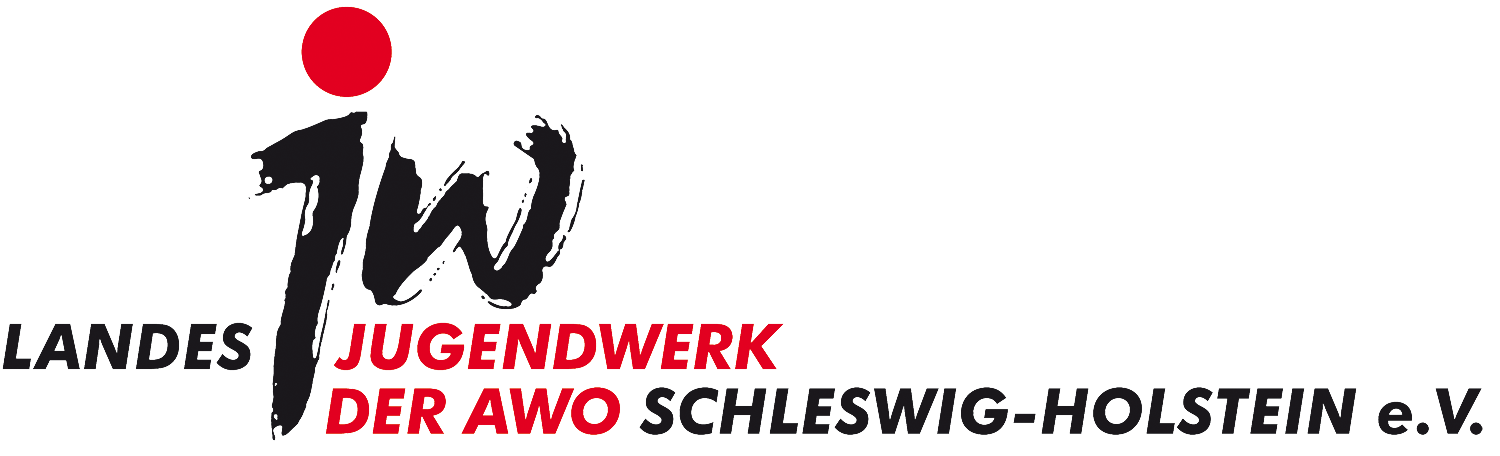 [Speaker Notes: Spaß, Überbrückung von Wartezeit, Vorteile in manchen pädagogischen Ausbildungen, Fachhochschulreife, sieht gut aus im Lebenslauf, Pluspunkte bei Bewerbungen


Erzähl doch einfach, wieso du einen Freiwilligendienst machst. Was bringt dir dieser? Was hast du bisher gelernt?]
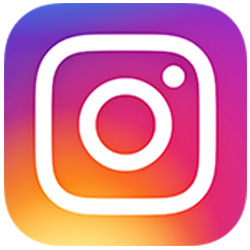 @fwd_jw_sh
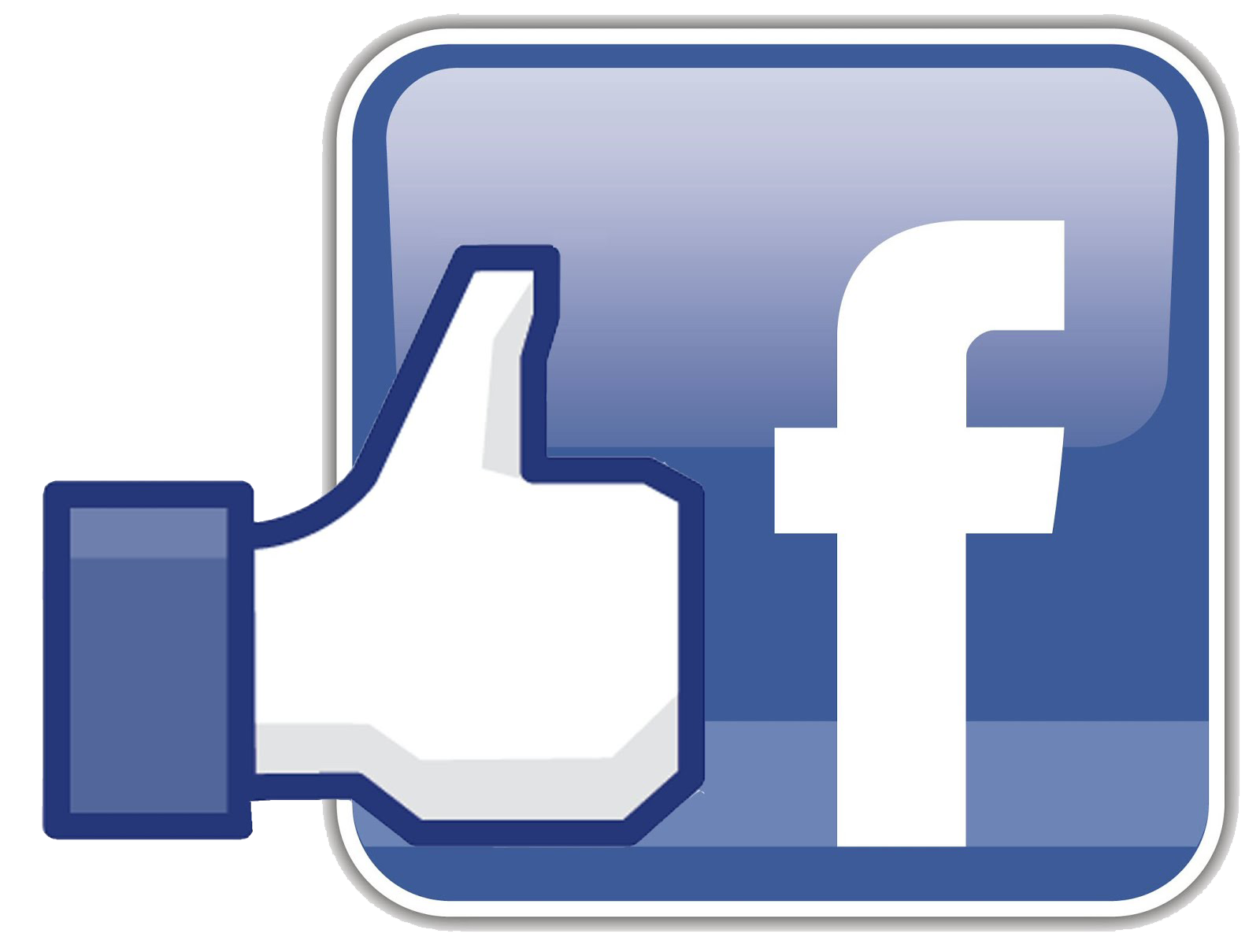 @FWDinSH
Entlohnung: 

Taschengeld:                                zZt. 195,- € bei uns
Unentgeltliche Verpflegung       Ggf. Ersatzleistung von bis zu 241,- €
Sozialversicherungsbeiträge
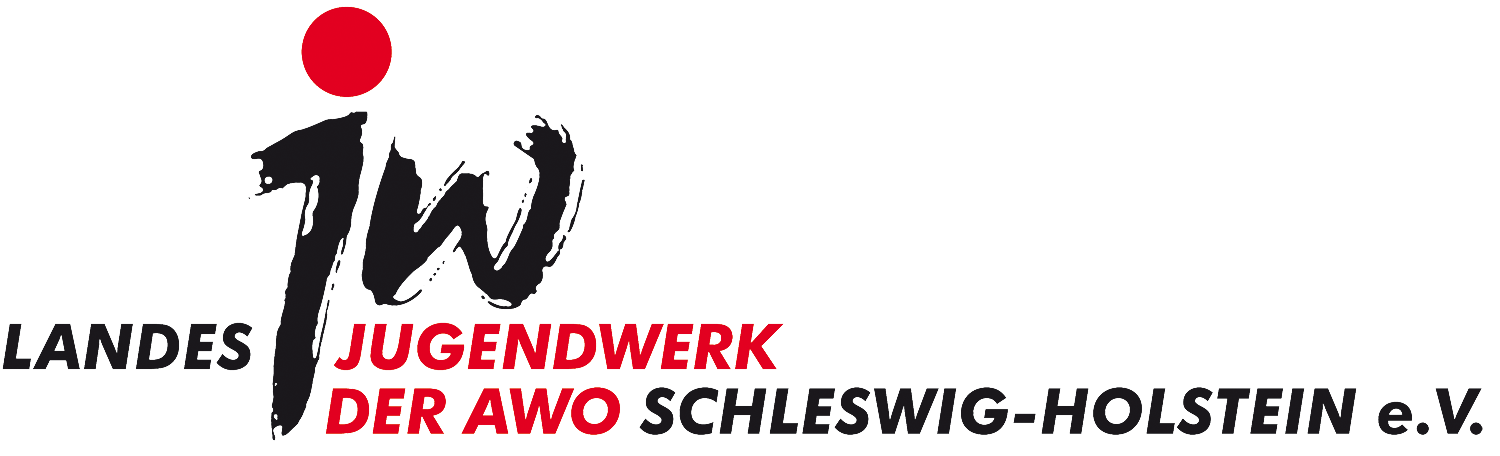 [Speaker Notes: Das Taschengeld variiert von Einsatzstelle zu Einsatzstelle.
Man erhält mindestens das Taschengeld von 195€ plus die Mahlzeiten oder die Sachbezugswerte für die Mahlzeiten während der Arbeitszeit.


GGF. unentgeldliche Unterkunft oder Ersatzleistungen, Fahrkosten zu den Seminaren.]
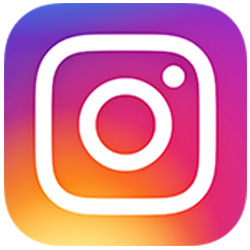 @fwd_jw_sh
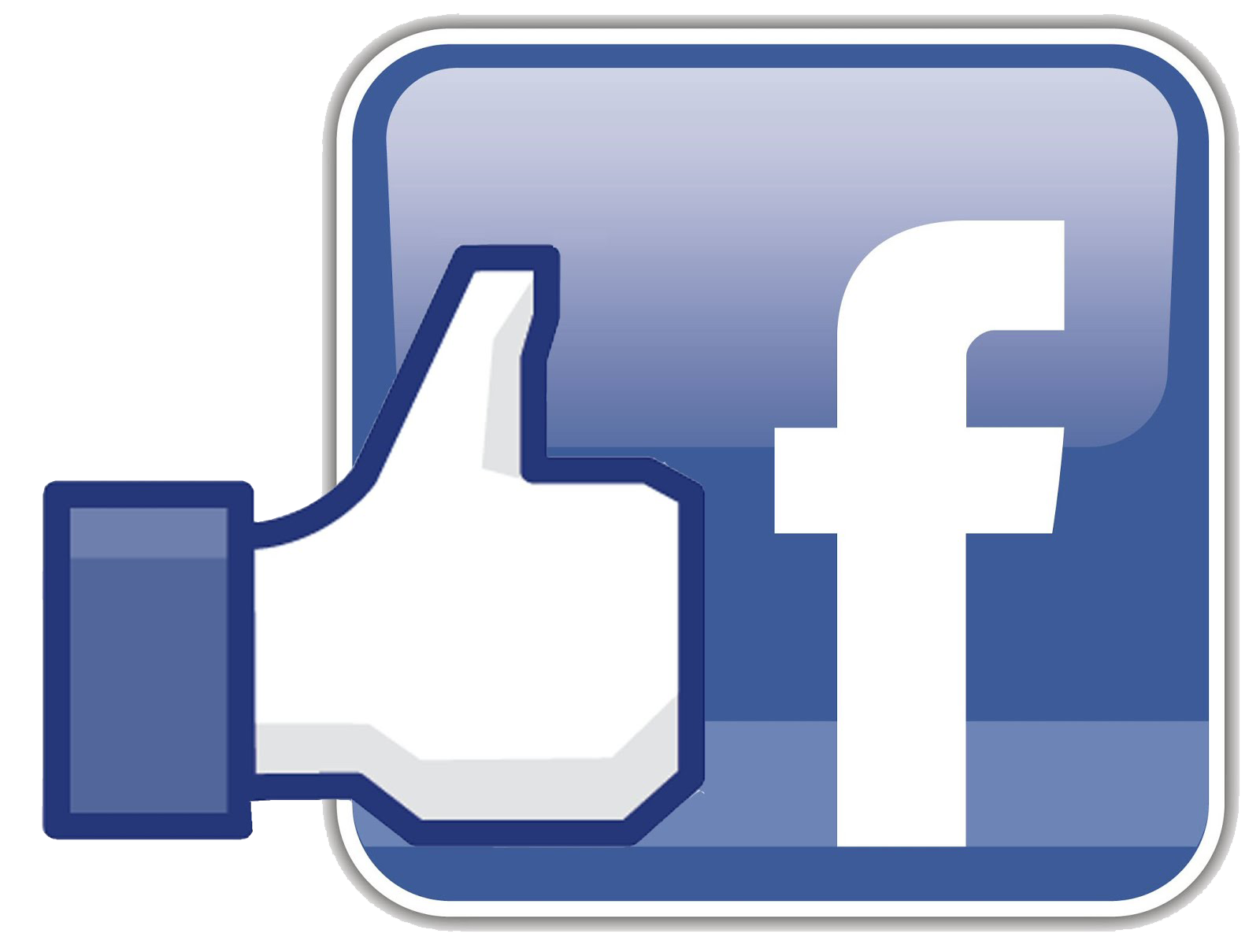 @FWDinSH
Stellensuche:

Zwei Möglichkeiten 
Direkt vor Ort nachfragen
Einen Träger kontaktieren
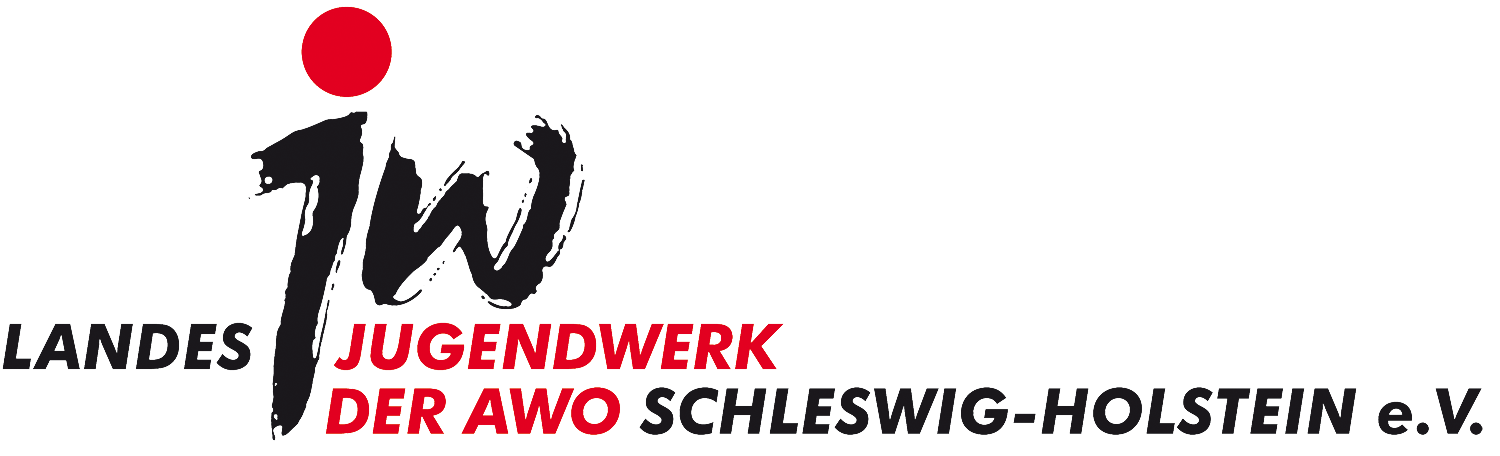 [Speaker Notes: Wie hast du deine Stelle bekommen? Was hast du dafür getan?

Vor Ort nachfragen: Wenn die Teilnehmenden eine Einrichtung kennen, einfach dort nachfragen, ob man ein FSJ oder BFD machen kann.
Träger kontaktieren: Es gibt verschiedene Träger in Schleswig-Holstein, die Freiwilligendienste anbieten (Folie mit einer Übersicht folgt gleich). Diese kann man ebenfalls kontaktieren und nachfragen, ob sie freie Stellen haben.]
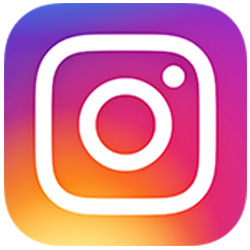 @fwd_jw_sh
Träger in S-H
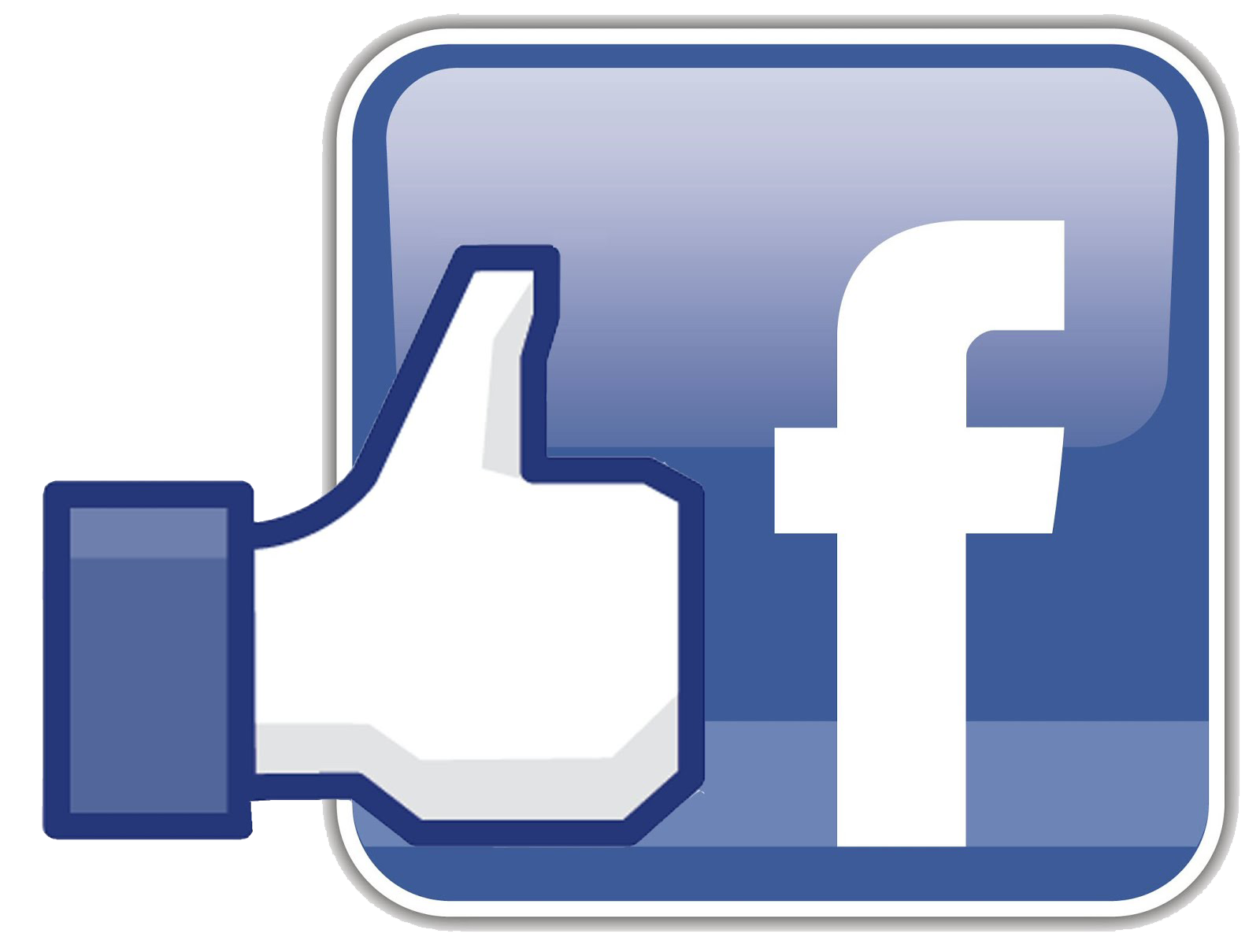 @FWDinSH
ASB
Binus
BDA
Caritas
DRK
Diakonisches Werk
Erzbistum HH
Ev.Luth. Diakonenanstalt
IB
FÖJ S-H









Ijgd
Jesus-Initiative
Johanniter
Landesvereinigung Kulturelle Bildung
Landesjugendwerk der AWO
Schüler helfen Leben
Pädiko
Der Paritätische
Sportjugend
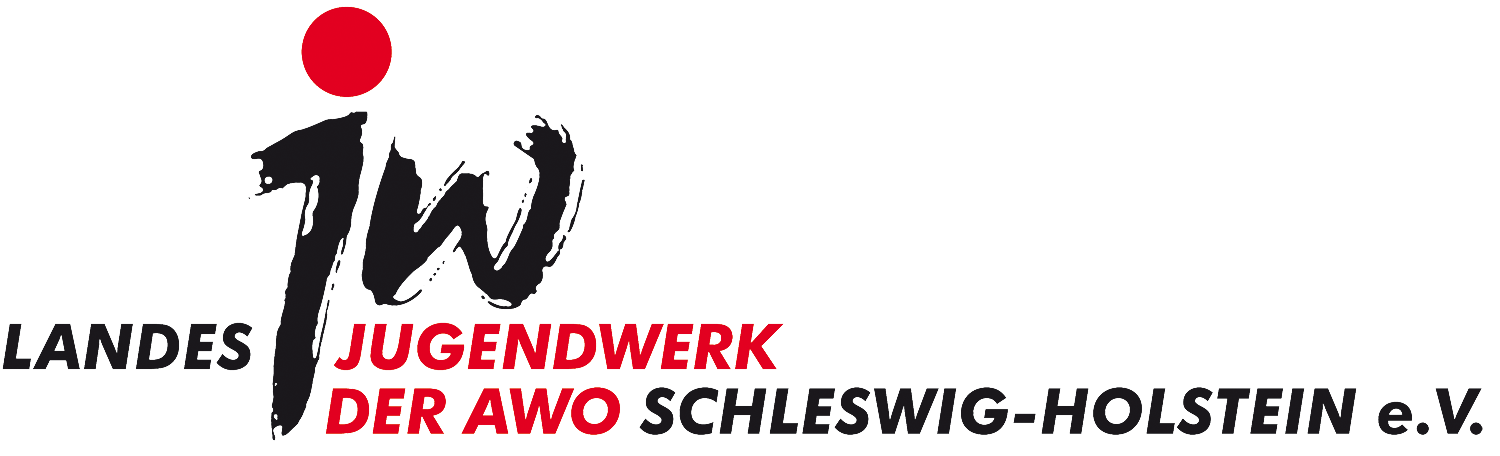 [Speaker Notes: Das sind nicht alle Träger von Freiwilligendiensten.
Auf der kommenden Folie finden sich Internet-Seiten, auf denen ihr mehr Informationen finden könnt.]
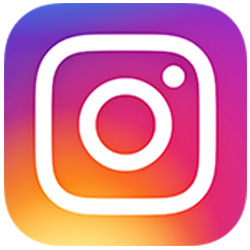 @fwd_jw_sh
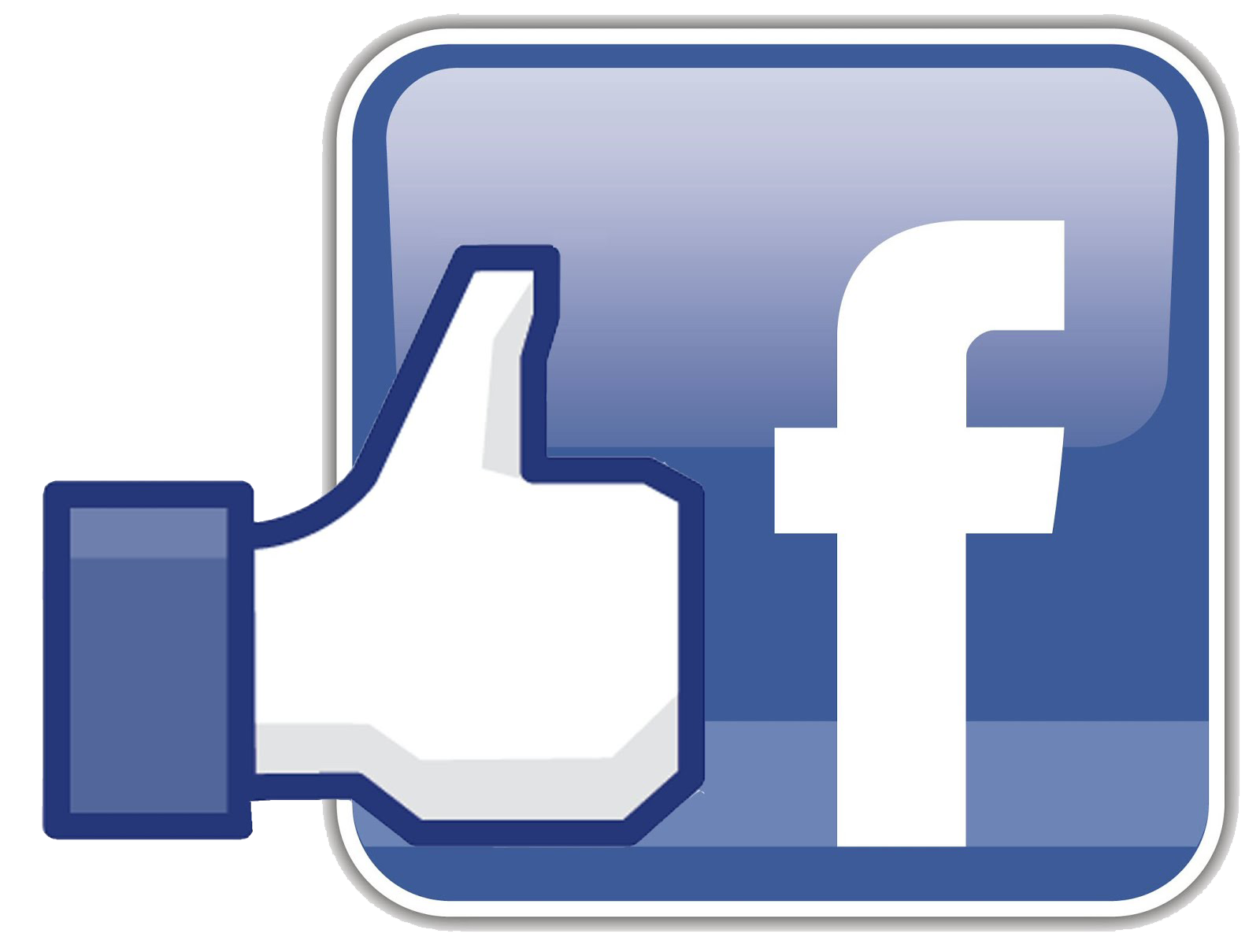 @FWDinSH
Weitere Infos über Träger

www.engagiert-in-sh.de
www.bundesfreiwilligendienst.de
www.auslandsfreiwilligendienst.de
Im Heft „Zeit das Richtige zu tun“
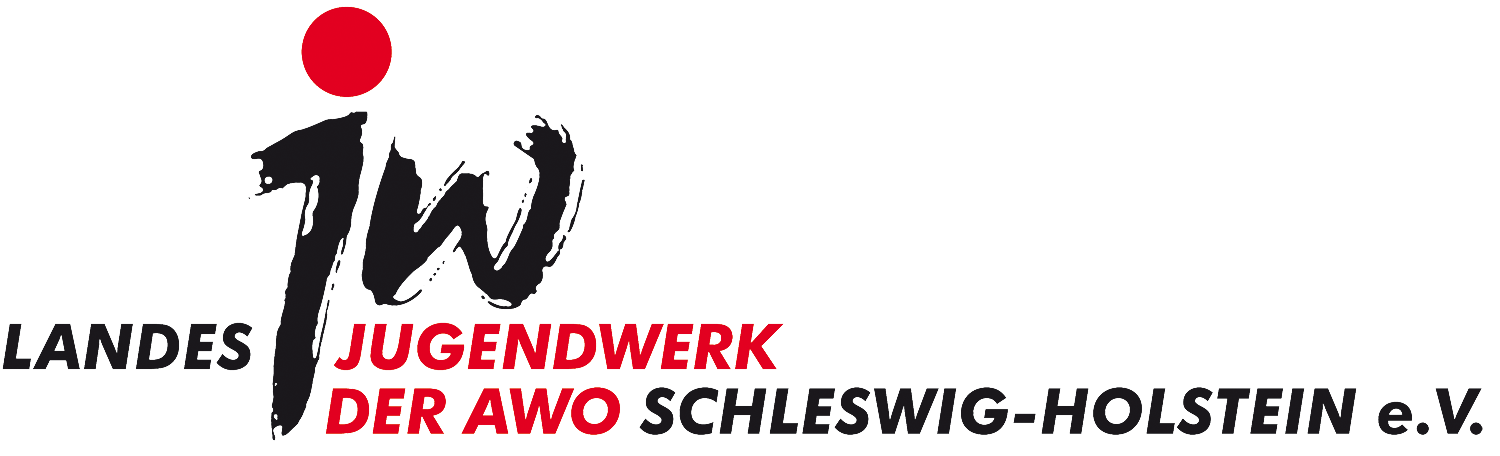 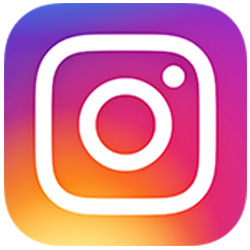 @fwd_jw_sh
Besonderheiten 
des Jugendwerks 

Seminare werden von Ehrenamtlichen mitgestaltet
Seminare sind vom Jugendverband geprägt
Seminarthemen werden von    den Freiwilligen           mitbestimmt
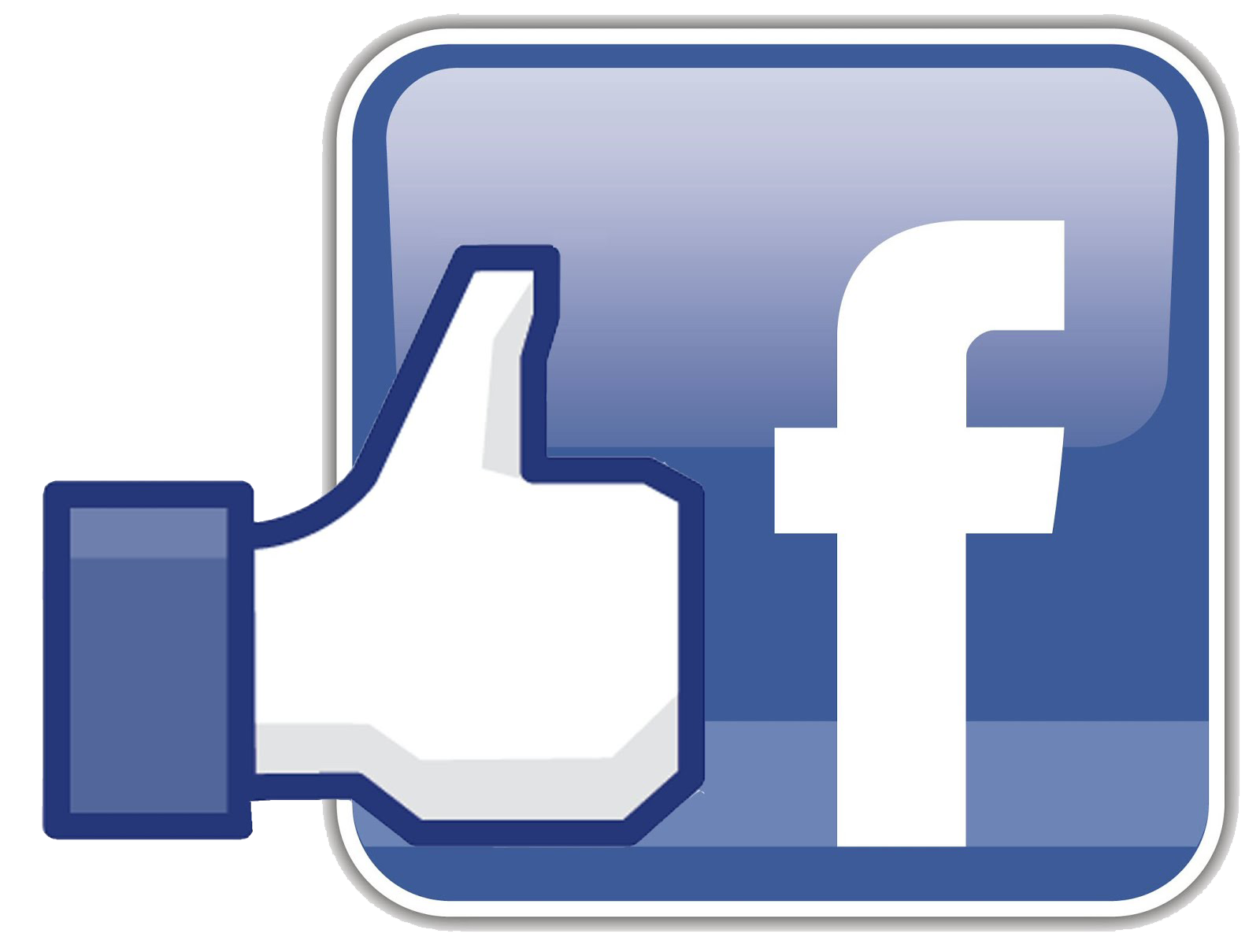 @FWDinSH
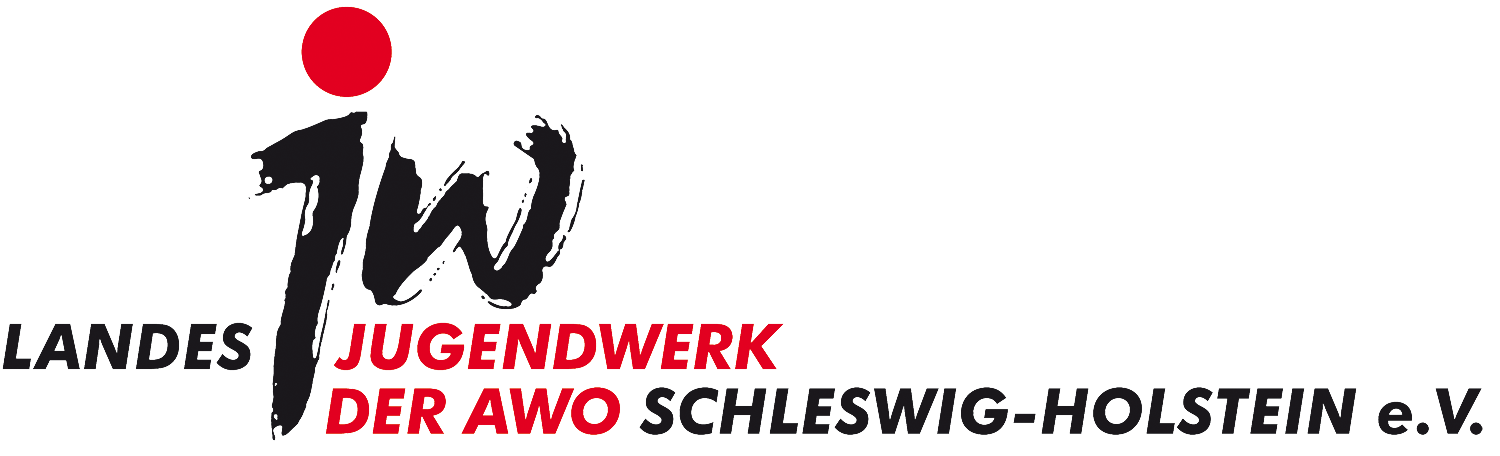 [Speaker Notes: Die Ehrenamtlichen sind oft alte Freiwilligendienstleistende.

Wenn du magst, kannst du noch berichten, wie das Verhältnis zwischen den Teamer*innen und Teilnehmenden auf den Seminaren ist.]
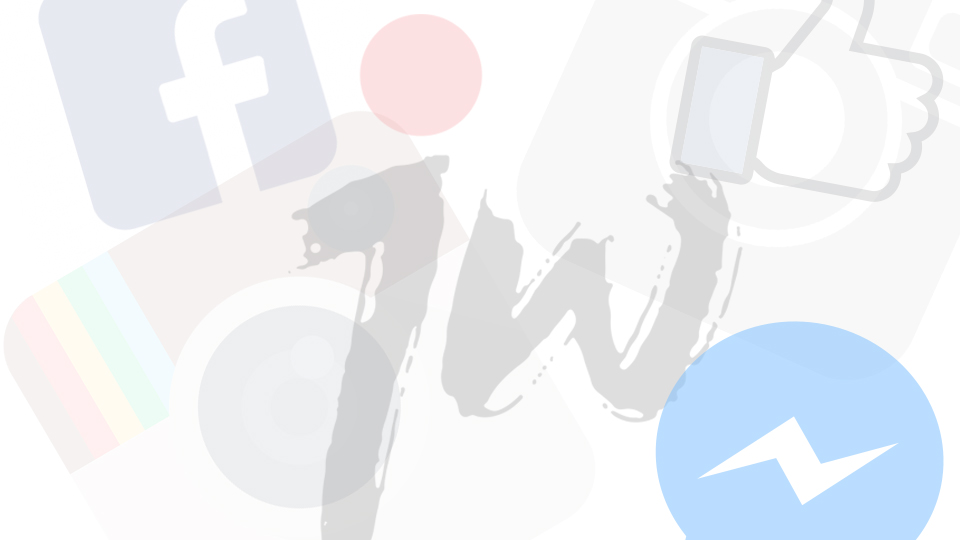 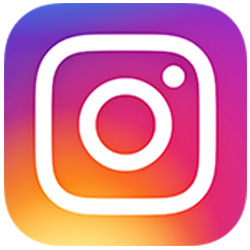 @fwd_jw_sh
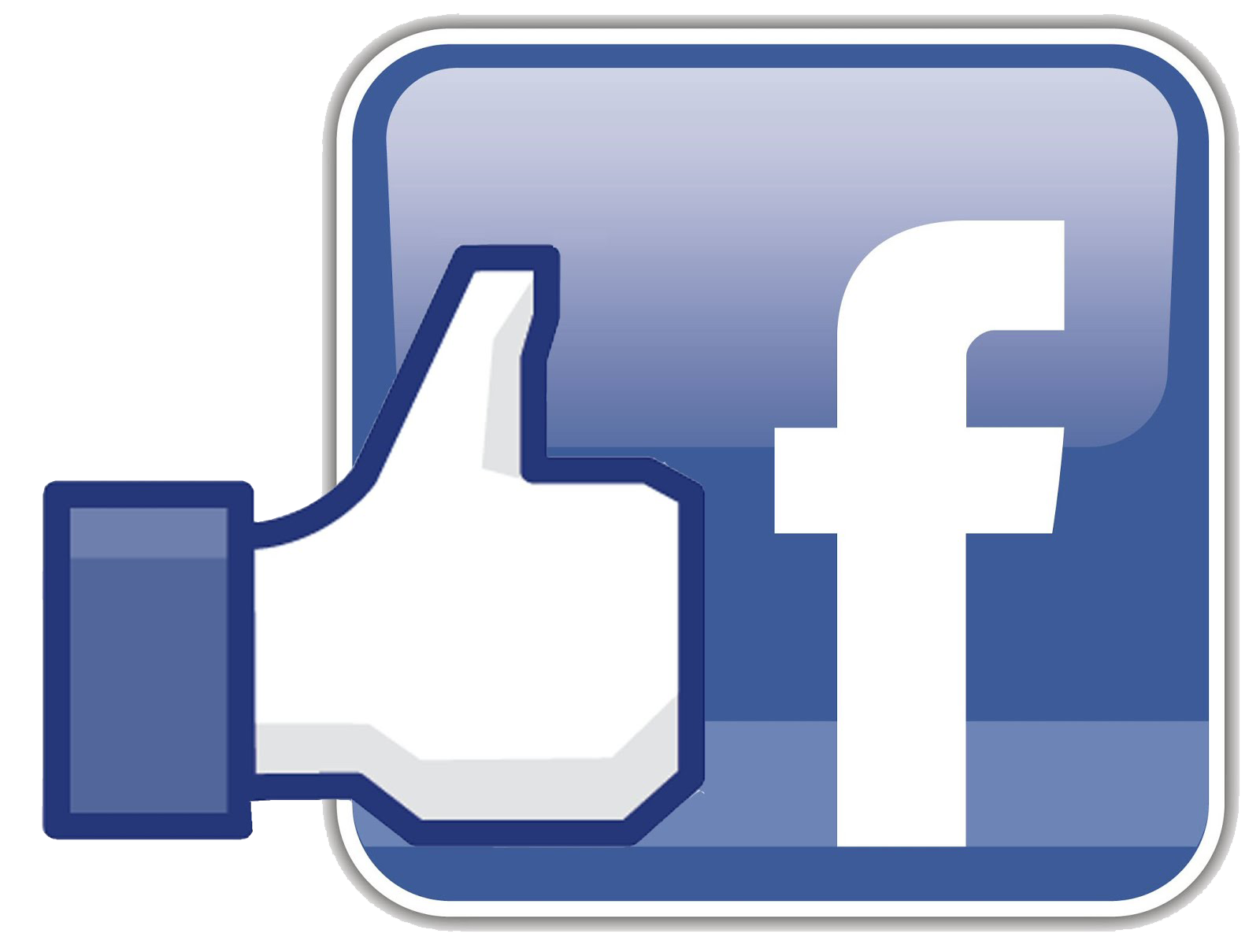 @FWDinSH
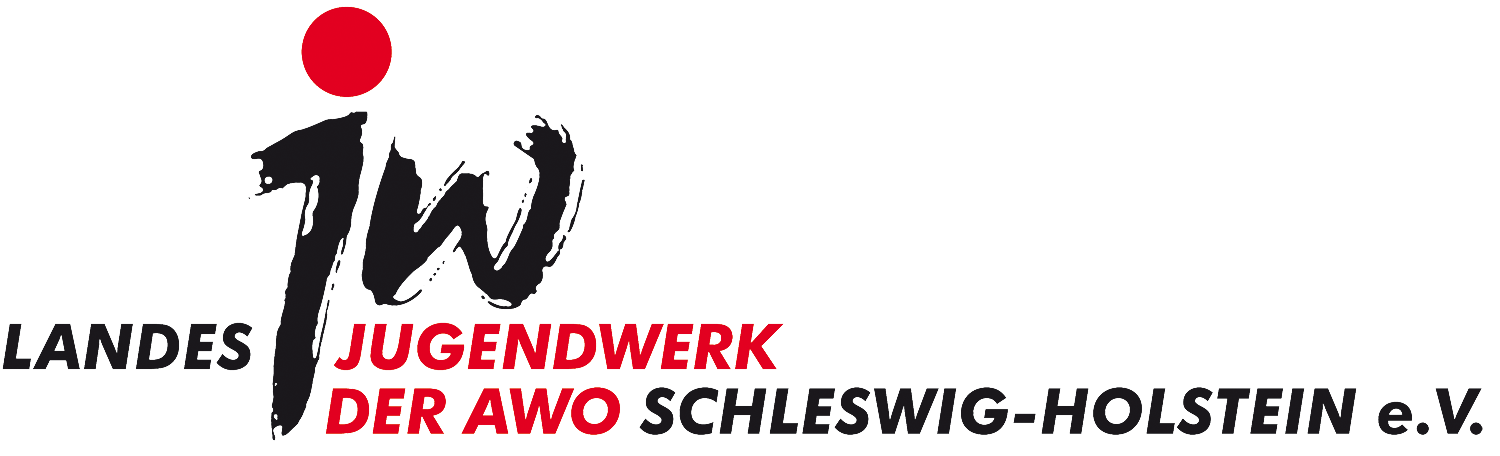 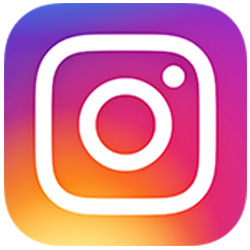 @fwd_jw_sh
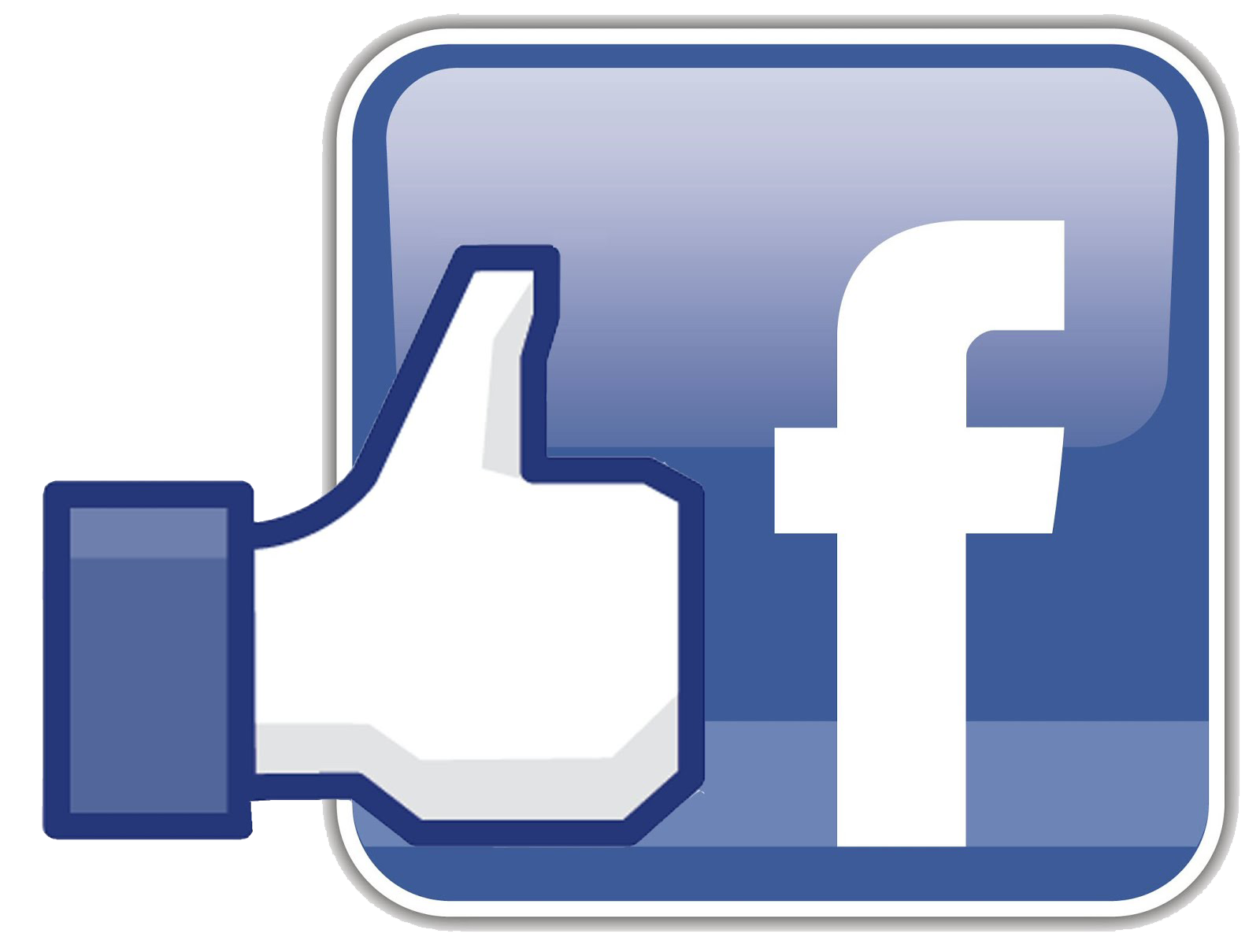 @FWDinSH
Kontakt

Landesjugendwerk der AWO S-H. e.V.
Gärtnerstraße 47
24113 Kiel
0431 705342 0
www.ljw-awo-sh.de

und bei Facebook und Instagram
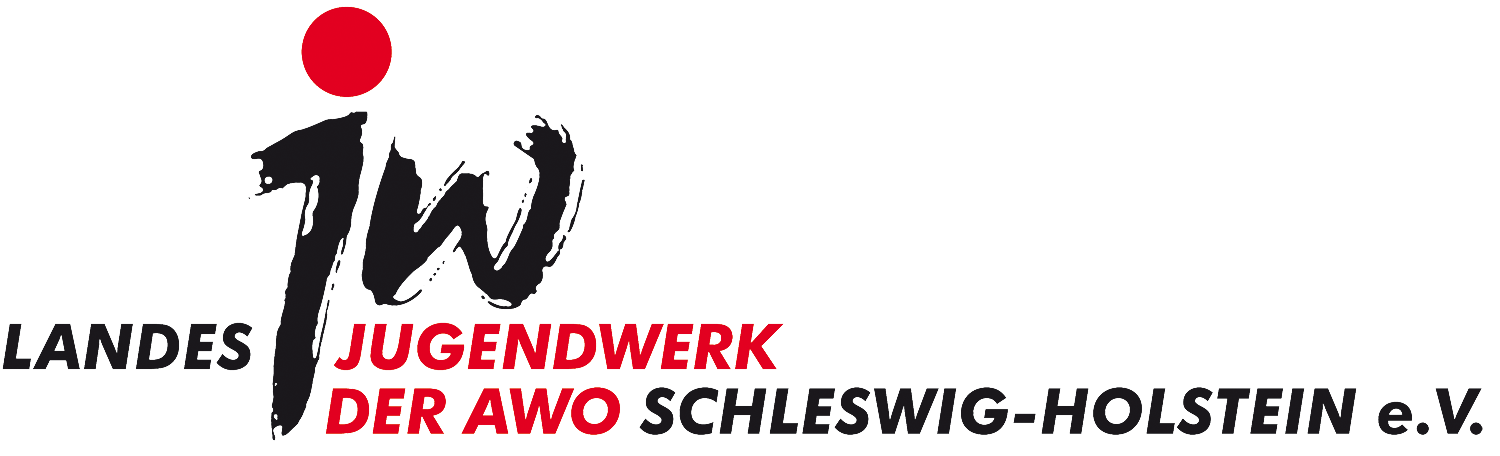 [Speaker Notes: Gerne Kontakt aufnehmen, wenn die Teilnehmenden Fragen haben oder einen Freiwilligendienst machen möchten.]